Goniometrie
Sinusregel en cosinusregel
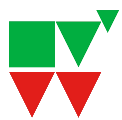 www.nvon.nl/diagnostischevragen
Welke regel(s) zou je in ∆ABCkunnen gebruiken om AB te berekenen?1) de cosinusregel2) de sinusregel
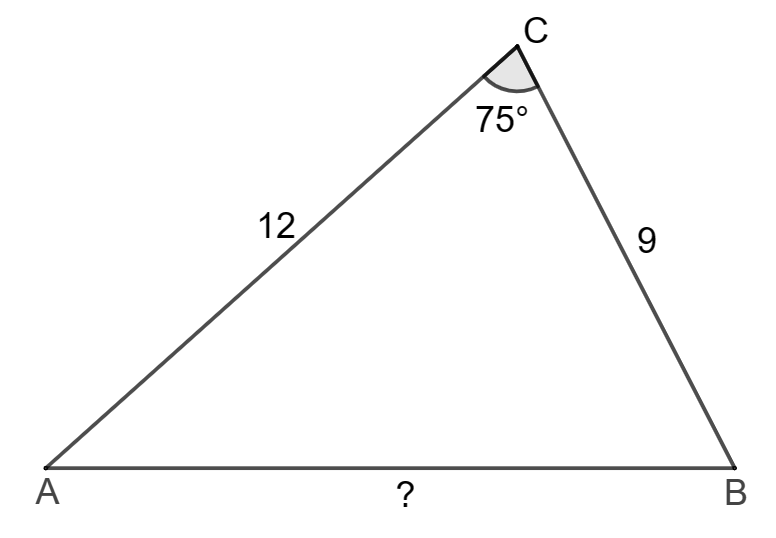 1
2
allebei niet
1 en 2
A
B
C
D
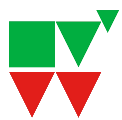 www.nvon.nl/diagnostischevragen
[Speaker Notes: G-11
Misvatting: Niet herkennen of je bij het berekenen van een zijde in een driehoek de sinusregel of de cosinusregel moet gebruiken

A: Juist, er zijn twee zijden en een ingesloten hoek gegeven en de zijde tegenover de ingesloten hoek wordt gevraagd
B: Onjuist, er is geen ‘setje’ (hoek+ zijde er tegenover) bekend, dus er zijn te weinig gegevens voor de sinusregel
C: Onjuist, zie boven
D: Onjuist, zie boven]
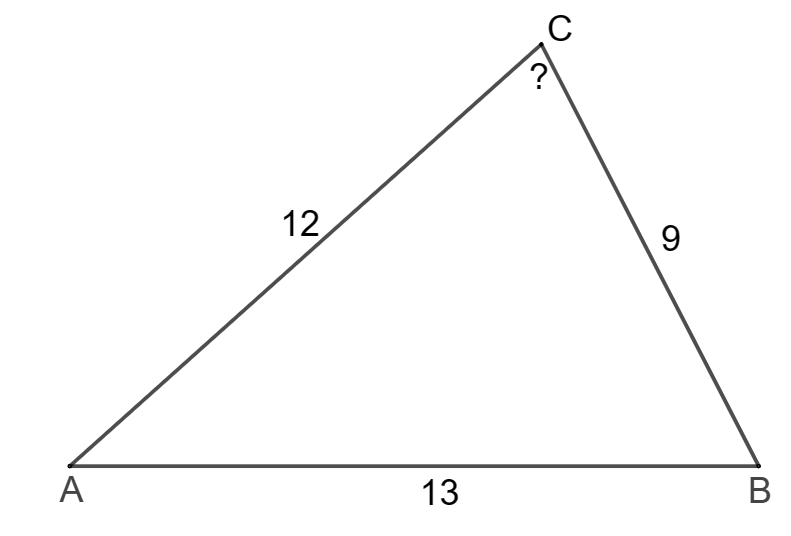 allebei niet
1 en 2
A
B
C
D
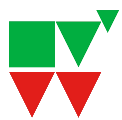 www.nvon.nl/diagnostischevragen
[Speaker Notes: G-12
Misvatting: Niet herkennen of je bij het berekenen van een zijde in een driehoek de sinusregel of de cosinusregel moet gebruiken

A: Juist, er zijn drie zijden gegeven en er wordt een hoek gevraagdB: Onjuist, er is geen ‘setje’ (hoek+ zijde er tegenover) bekend, dus er zijn te weinig gegevens voor de sinusregel
C: Onjuist, zie boven
D: Onjuist, zie boven]
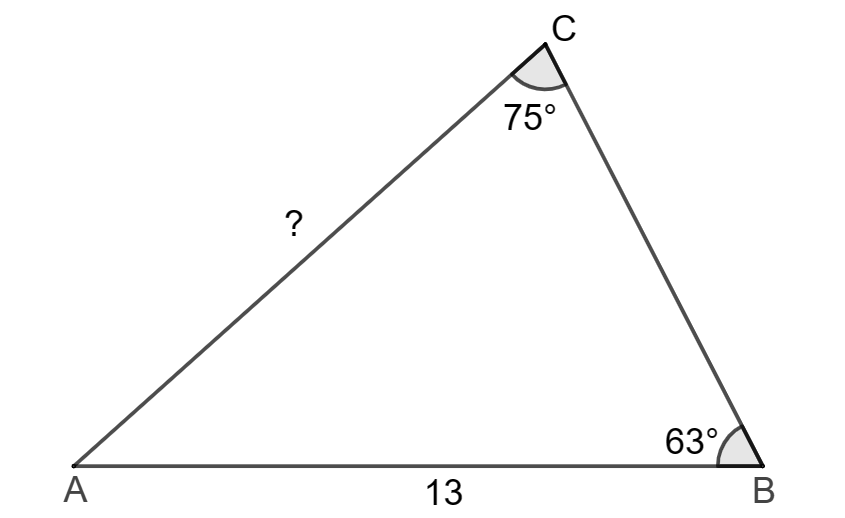 allebei niet
1 en 2
A
B
C
D
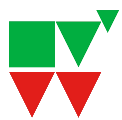 www.nvon.nl/diagnostischevragen
[Speaker Notes: G-13
Misvatting: Niet herkennen of je bij het berekenen van een zijde in een driehoek de sinusregel of de cosinusregel moet gebruiken

A: Onjuist, voor het gebruik van de cosinusregel heb je nog een zijde nodig.B: Juist, er is één ‘setje’ (hoek+ zijde er tegenover) bekend, en een hoek van een tweede ‘setje’ 
C: Onjuist, zie boven
D: Onjuist, zie boven]
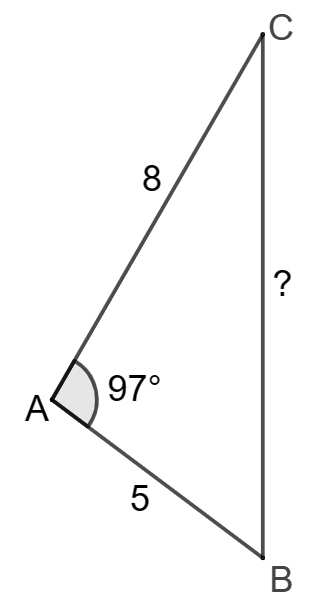 1
2
allebei niet
1 en 2
A
B
C
D
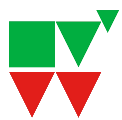 www.nvon.nl/diagnostischevragen
[Speaker Notes: G-14
Misvatting: Niet herkennen of je bij het berekenen van een zijde in een driehoek de sinusregel of de cosinusregel moet gebruiken

A: Juist, er zijn twee zijden en een ingesloten hoek gegeven, dus kun je de zijde tegenover de gegeven hoek berekenenB: Onuist, er is geen ‘setje’ (hoek+ zijde er tegenover) bekend, dus er zijn te weinig gegevens om de sinusregel te kunnen gebruiken
C: Onjuist, zie boven
D: Onjuist, zie boven]
Welke regel(s) zou je in ∆ABCkunnen gebruiken om ∠C te berekenen?1) de cosinusregel2) de sinusregel
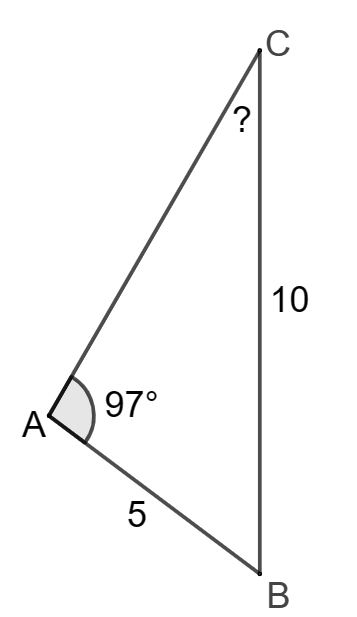 1
2
allebei niet
1 en 2
A
B
C
D
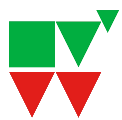 www.nvon.nl/diagnostischevragen
[Speaker Notes: G-15
Misvatting: Niet herkennen of je bij het berekenen van een zijde in een driehoek de sinusregel of de cosinusregel moet gebruiken

A: Onjuist, voor het gebruik van de cosinusregel heb je nog een derde zijde nodig om de hoek te kunnen berekenen.B: Juist, er is één  ‘setje’ (hoek en zijde er tegenover) bekend en een zijde van het tweede setje.
C: Onjuist, zie boven
D: Onjuist, zie boven]
Welke regel(s) zou je in ∆ABCkunnen gebruiken om ∠B te berekenen?1) de cosinusregel2) de sinusregel
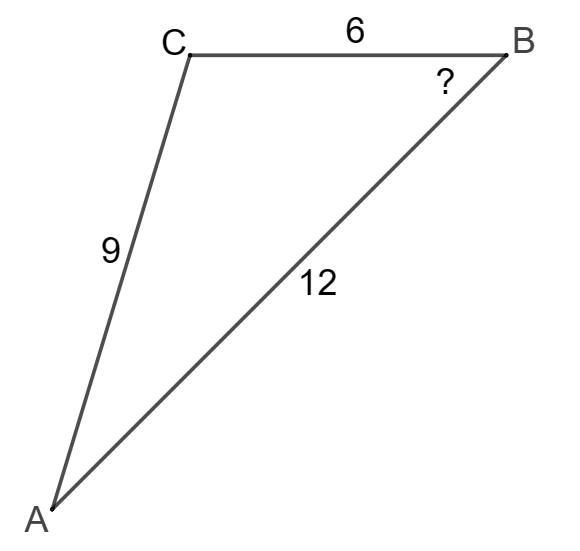 1
2
allebei niet
1 en 2
A
B
C
D
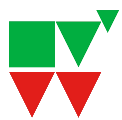 www.nvon.nl/diagnostischevragen
[Speaker Notes: G-16
Misvatting: Niet herkennen of je bij het berekenen van een zijde in een driehoek de sinusregel of de cosinusregel moet gebruiken

A: Juist, er zijn 3 zijden bekend en er wordt een hoek gevraagd, dus kun je de cosinusregel gebruiken.B: Onjuist, er is geen ‘setje’ (hoek en zijde er tegenover) bekend, dus zijn er te weinig gegevens om de sinusregel te kunnen gebruiken
C: Onjuist, zie boven
D: Onjuist, zie boven]
Welke regel(s) zou je in ∆ABCkunnen gebruiken om AC te berekenen?1) de cosinusregel2) de sinusregel
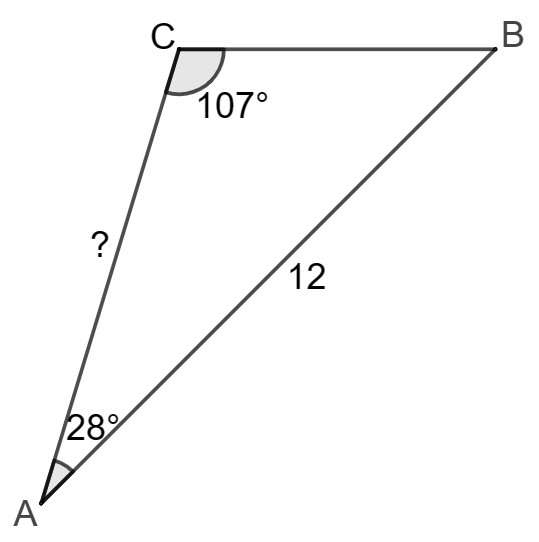 1
2
allebei niet
1 en 2
A
B
C
D
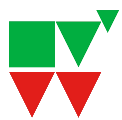 www.nvon.nl/diagnostischevragen
[Speaker Notes: G-17
Misvatting: Niet herkennen of je bij het berekenen van een zijde in een driehoek de sinusregel of de cosinusregel moet gebruiken

A: Onjuist, hoek B zou je nog kunnen berekenen, maar dan heb je nog steeds een zijde extra nodigB: Juist, eris  één ‘setje’ (hoek en zijde er tegenover) bekend, en door hoek B te berekenen met de hoekensom, kun je vervolgens AC met de sinusregel berekenen
C: Onjuist, zie boven
D: Onjuist, zie boven]
Welke regel(s) zou je in ∆ABCkunnen gebruiken om AC te berekenen?1) de cosinusregel2) de sinusregel
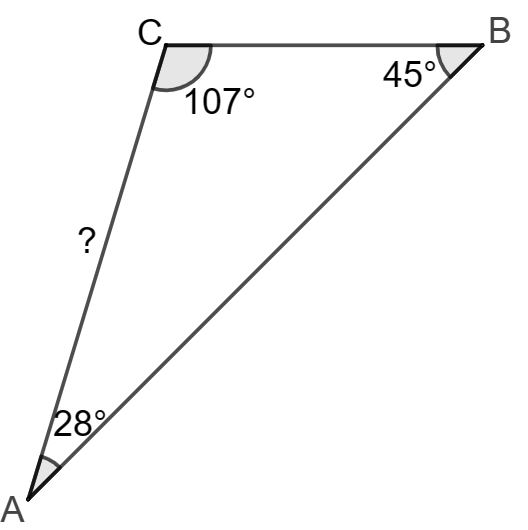 1
2
allebei niet
1 en 2
A
B
C
D
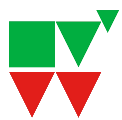 www.nvon.nl/diagnostischevragen
[Speaker Notes: G-18
Misvatting: Niet herkennen of je bij het berekenen van een zijde in een driehoek de sinusregel of de cosinusregel moet gebruiken

A: Onjuist, voor de cosinusregel heb je minimal twee gegeven zijdes nodigB: Onjuist, er is geen ‘setje’ (hoek en zijde er tegenover) bekend. Voor de sinusregel heb je minimaal één bekende zijde nodig
C: Onjuist, zie boven
D: Juist, zie boven]
Deze vragen met toelichting zijn ontwikkeld door de werkgroep diagnostische vragen van de NVvW. Meer vragen en info vind je op: 

www.diagnostischevragen.nl
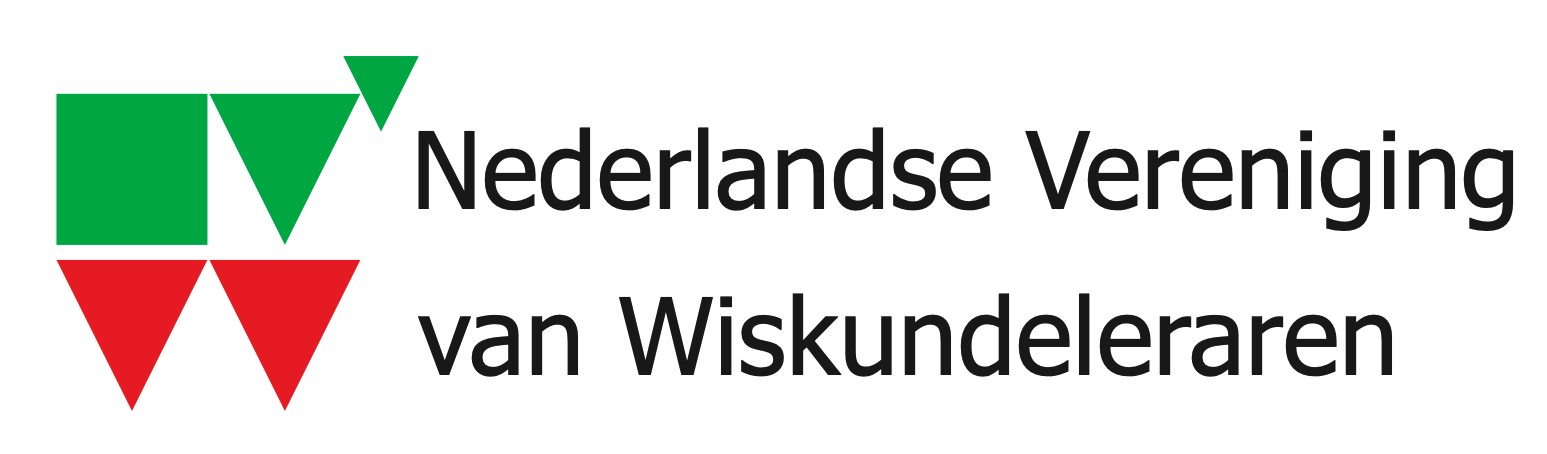 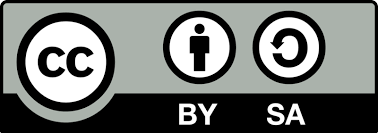 www.nvon.nl/diagnostischevragen        © 2022 NVON
www.diagnostischevragen.nl
[Speaker Notes: De vragen en toelichtingen vallen onder een CC BY-SA 4.0 licentie https://creativecommons.org/licenses/by-sa/4.0]